Lecture 17
In this lecture we will look at:
Electricity generators.
Inductors and inductance.
Inductance of a solenoid.
RL circuits.
Energy stored in a B field.
Energy density of a B field.
Mutual inductance.
After this lecture, you should be able to answer the following questions:
What is the emf induced in a coil of area 1 cm2 consisting of 100 turns of wire rotating with a frequency of 60 Hz in a uniform magnetic field of strength 0.5 T. 
How is inductance defined and what is the inductance of a coil with N turns?
Describe the current that flows in a series circuit containing a resistance, an inductance, a battery and a switch from the point at which the switch is closed.
E (Vm-1)
t (s)
Electricity Generators
Recall electric motor:
Force on current carrying wire in magnetic field causes rotation of coil.
Now use external force to rotate the coil in the magnetic field.
Frequency f, angular frequency w = 2pf.
Flux through N loops of coil given by:
Induced emf from Faraday’s law,
N=1000, B=1T, A=4×10-4m2, f=50Hz.
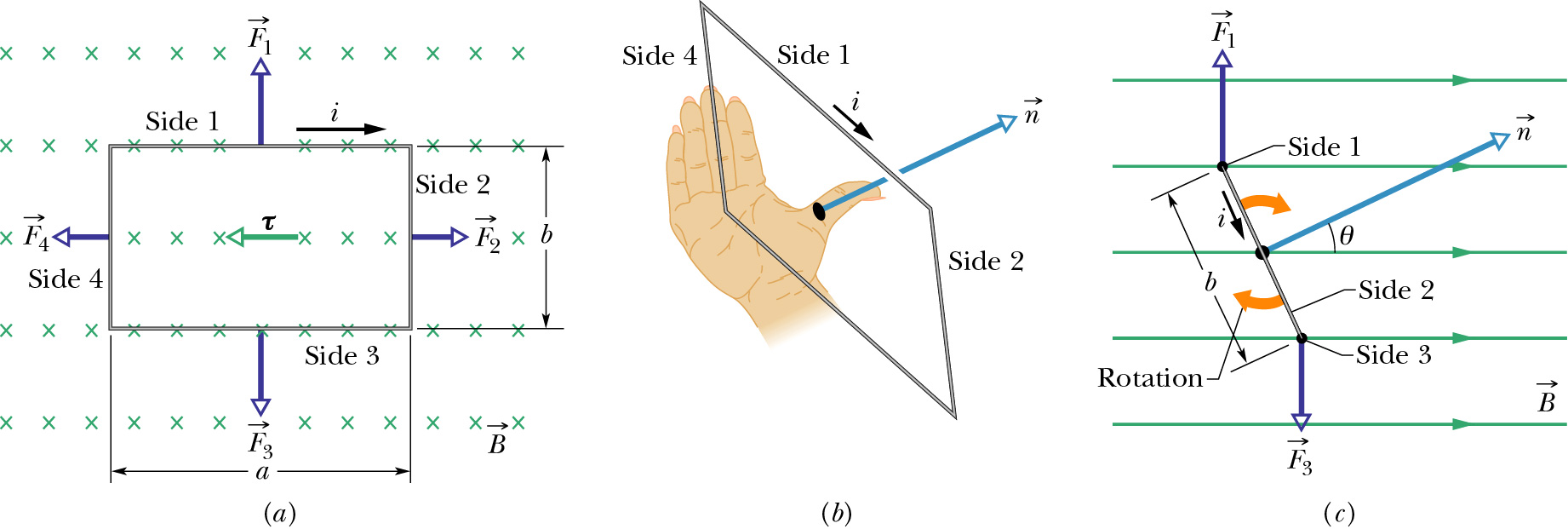 Inductors and Inductance: Inductance of Solenoid
If a current i produces a magnetic flux of FB in a loop, the inductance is defined to be:
Unit is the henry (H = T m2 A-1).
If the inductor is a coil made of N loops:
(All the windings are linked by the shared flux FB, the product NFB is called the magnetic flux linkage.)
Assume no magnetic materials in vicinity of inductors considered in following.
Consider solenoid with n turns per unit length, area A. 
Magnetic field, B = m0in.
For length x far from ends,
Hence: 
The inductance per unit length (far from ends of solenoid) is:
For solenoid with total length X >> r:
i (decreasing)
r
L
EL
L
Inductors and Inductance
Current change (e.g. through solenoid) can cause change of magnetic flux and hence induce emf.
This is self-inductance, current i changes and self-induced emf appears across solenoid.
Direction of induced emf given by Lenz’s law.
In example, emf must oppose decrease in current, so tends to produce current in indicated direction as, from Lenz’s law, tried to maintain magnetic flux.
Potential across inductor, VL, is equal to EL if resistance of inductor is negligible.
If inductance has internal resistance r, split into “perfect” inductor and resistor:
a
R
b
E
L
RL Circuits
Consider following circuit:
Use Kirchoff’s loop rule:
(Compare with equation for RC circuit!)
Solution:
Inductive time constant t = L/R            [17.9]
Move switch to position b, Kirchoff’s loop rule then gives:
Solution now:
RL Circuits
Example, R = 1000 W, L = 2 H, E = 10 V,t = L/R = 0.002 s.
Switch initially in position a then move to position b after 5t = 0.01 s.
Look at current through and potential across inductor.
If move switch after only 2t = 0.004 s:
(A)
(V)
(s)
(A)
(V)
(s)
Energy Stored in a Magnetic Field
Energy can be stored in a B field. 
Consider again RL circuit:
Differential equation describing circuit:
Multiply each side by i:
Now if charge dq passes through battery in time dt, rate at which work is done on it is (E dq)/dt = E i, so LHS is rate at which battery delivers energy to rest of circuit. 
Term i2R is rate at which energy dissipated in resistor.
Remainder must be rate at which energy is stored in magnetic field, i.e.
i
R
EL
L
E
Energy Stored in, and Energy Density of, B Field
Rewriting
This can then be integrated:
Setting the energy to be zero for zero magnetic field (i.e. zero current):
Compare with energy stored in charged capacitor:
Consider length x far from ends of solenoid of volume Ax with n turns per unit length.
The energy stored in this volume is:
Now
We also know               , so energy density:
Compare with energy density of electric field:
Mutual Induction
Consider two coils close together.
Current in coil 1 induces magnetic  field which passes through (links) coil 2. 
If change current through 1, i1, change field and hence flux through coil 2, inducing emf in coil 2.
Flux through coil 2 is F21 (i.e. flux through 2 generated by current in 1).
Define mutual inductance:
Rewriting the above:
Now vary i1 with time:
Faraday’s law tells us RHS is magnitude of emf appearing across coil 2, so we write (with – sign due to Lenz’s law):
1
2
Mutual Induction
Can make same argument for emf induced in coil 1 due to current in coil 2, find:
The emf induced in either coil is proportional to the change in current in the other coil.
It turns out that M12 = M21 ≡ M.
Hence we can write:
The unit of mutual inductance is the same as that of self inductance,  the henry.